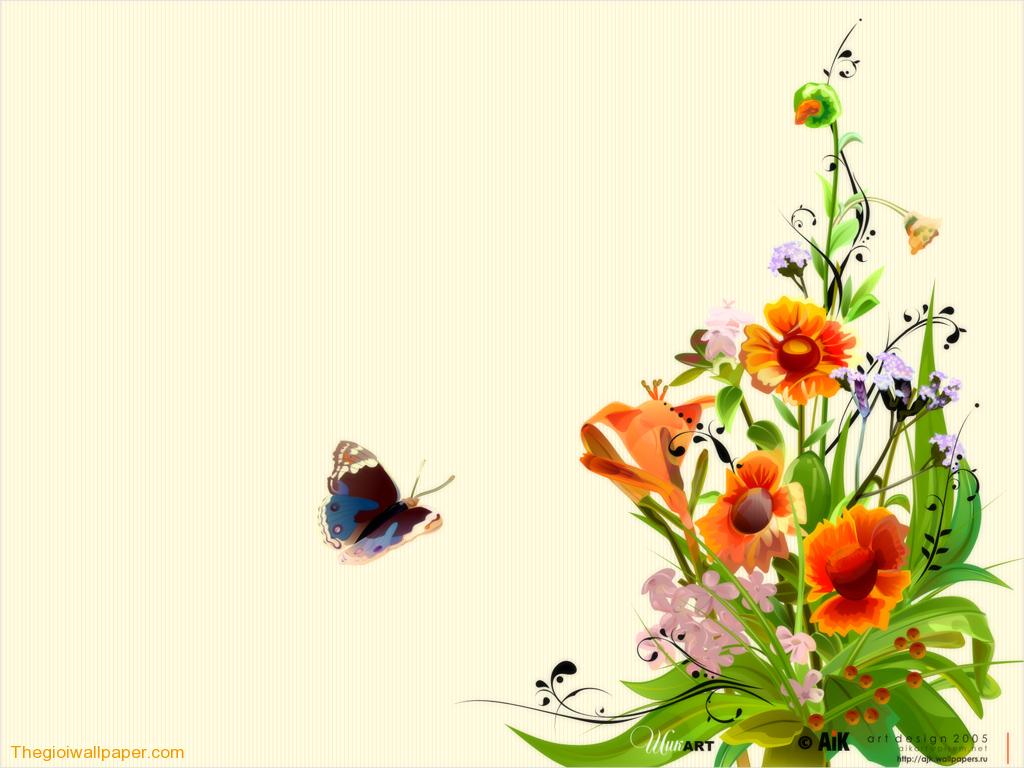 CHÀO MỪNG THẦY CÔ GIÁO
 VÀ CÁC EM ĐẾN VỚI BÀI GIẢNG
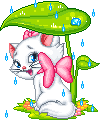 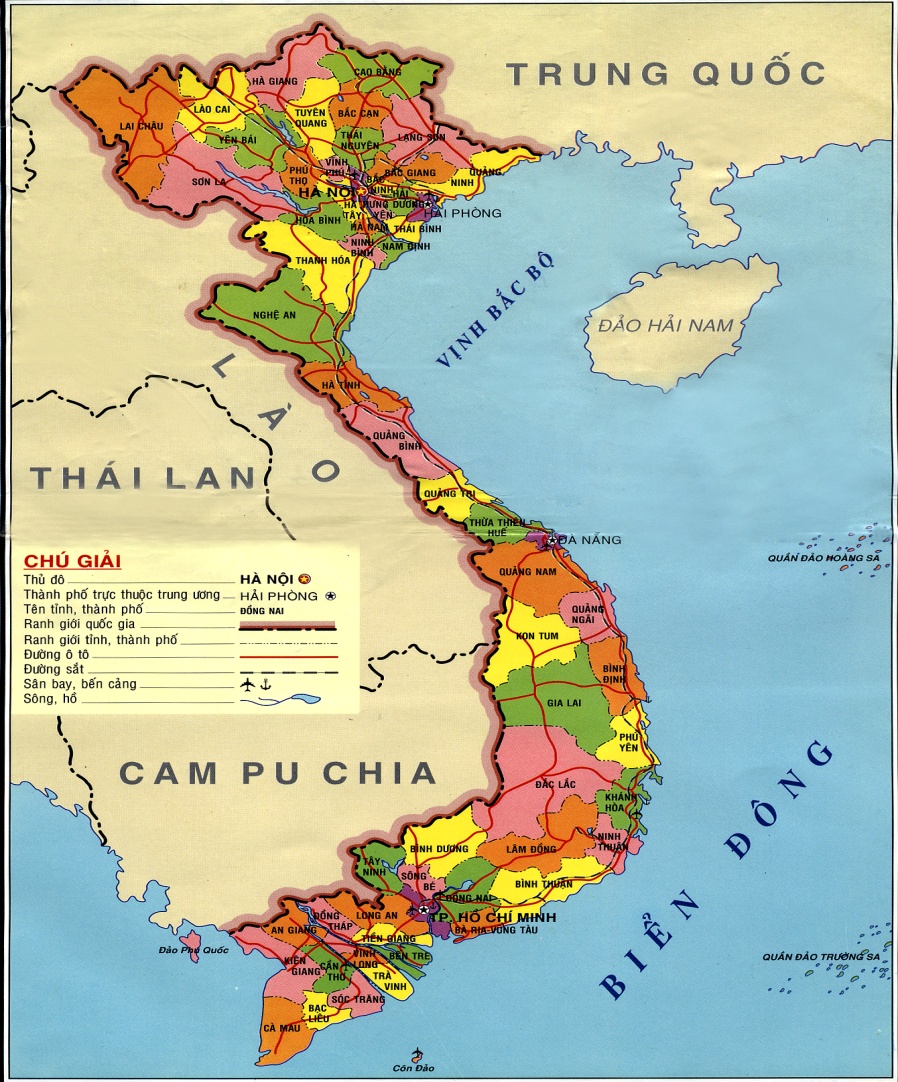 Câu 1 : Chỉ vị trí Thành phố Hồ Chí Minh trên bản đồ hành chính Việt Nam
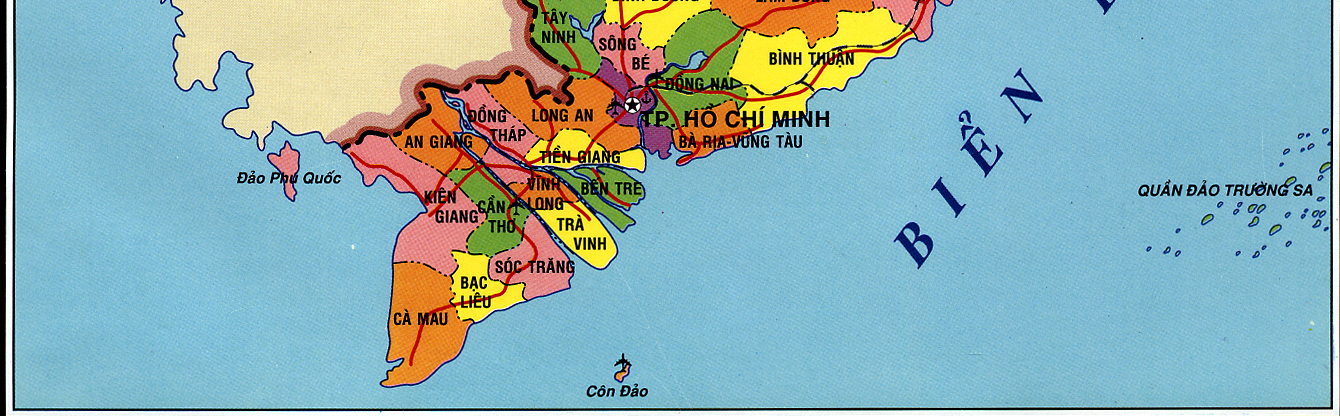 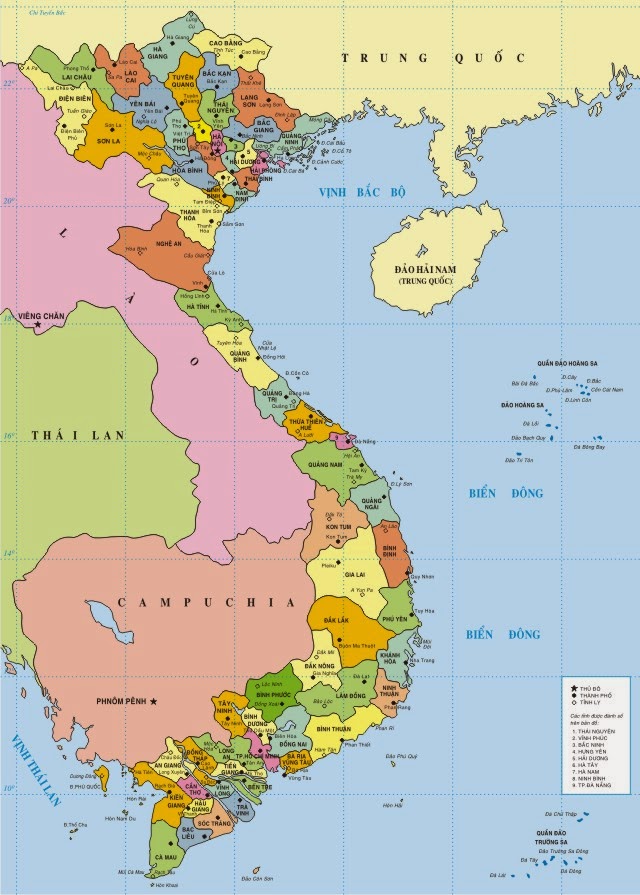 Thành phố Cần Thơ
Bản đồ hành chính Việt Nam
Thứ năm ngày 2 tháng 3 năm 2017
Địa lí:
Tiết 25: Thành phố Cần Thơ
 Quan sát lược đồ thành phố Cần Thơ
1. Xác định ranh giới thành phố Cần Thơ
2. Thành phố Cần thơ tiếp giáp với những tỉnh nào?
Lược đồ thành phố Cần Thơ
Giao thông
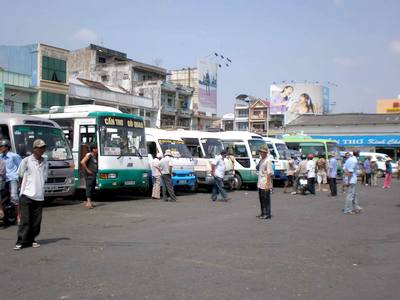 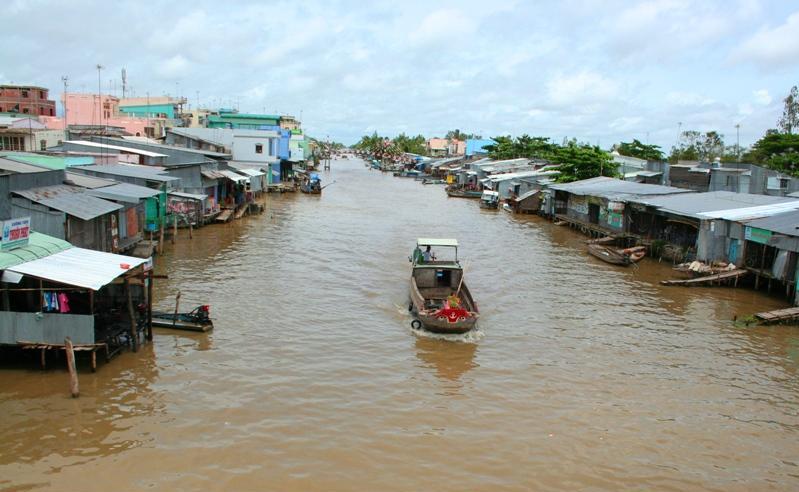 Đường thuỷ
Đường bộ
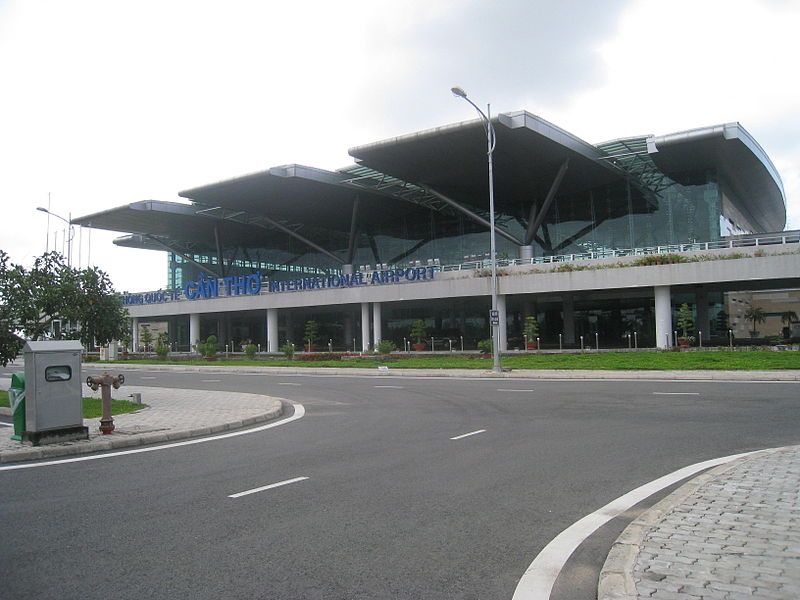 Đường hàng không
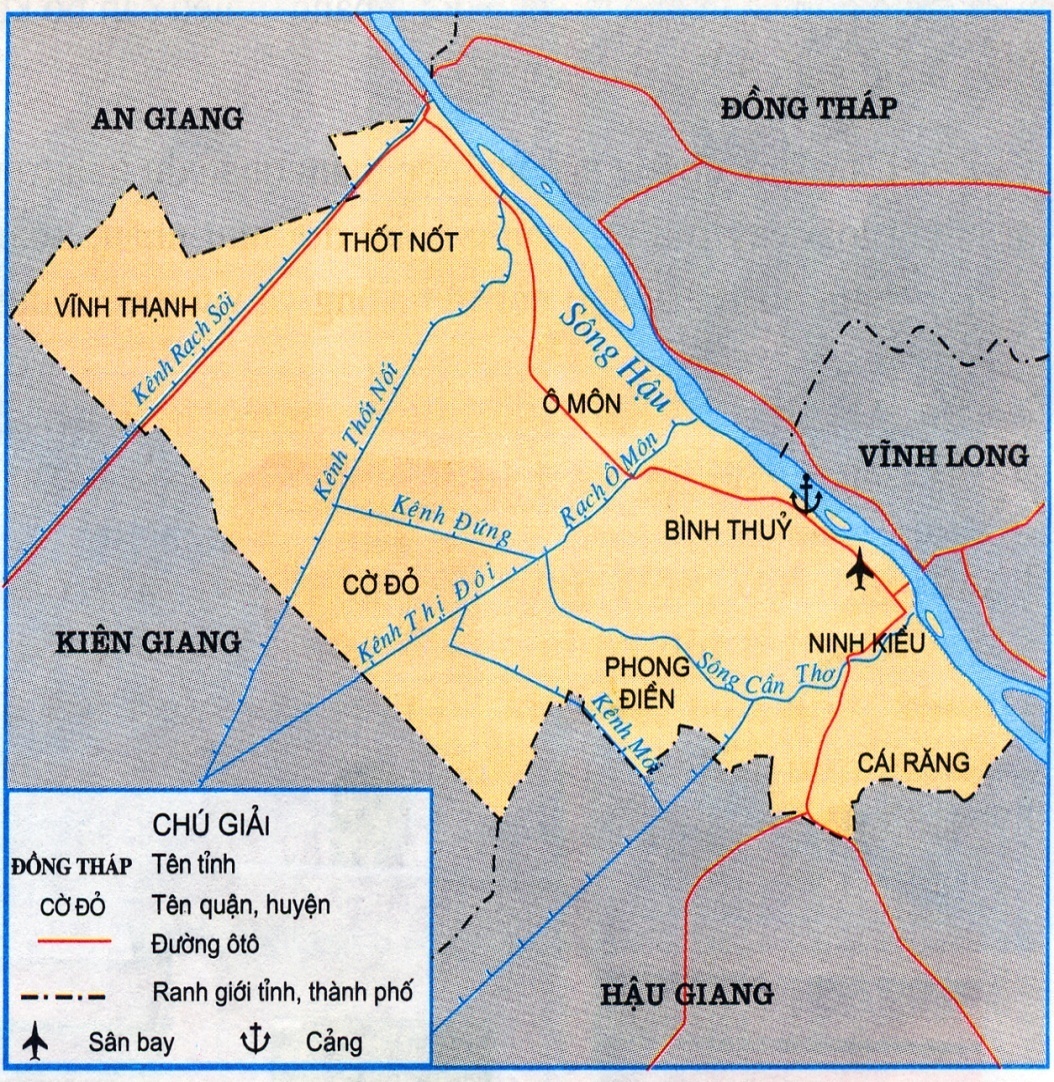 3. Thành phố Cần thơ nằm bên dòng sông nào?
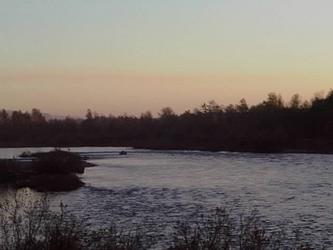 LƯỢC ĐỒ THÀNH PHỐ CẦN THƠ
Sông Hậu
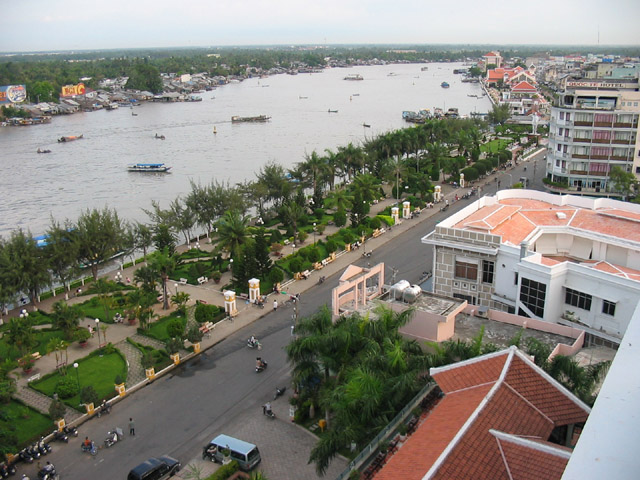 Thành phố Cần Thơ bên sông Hậu
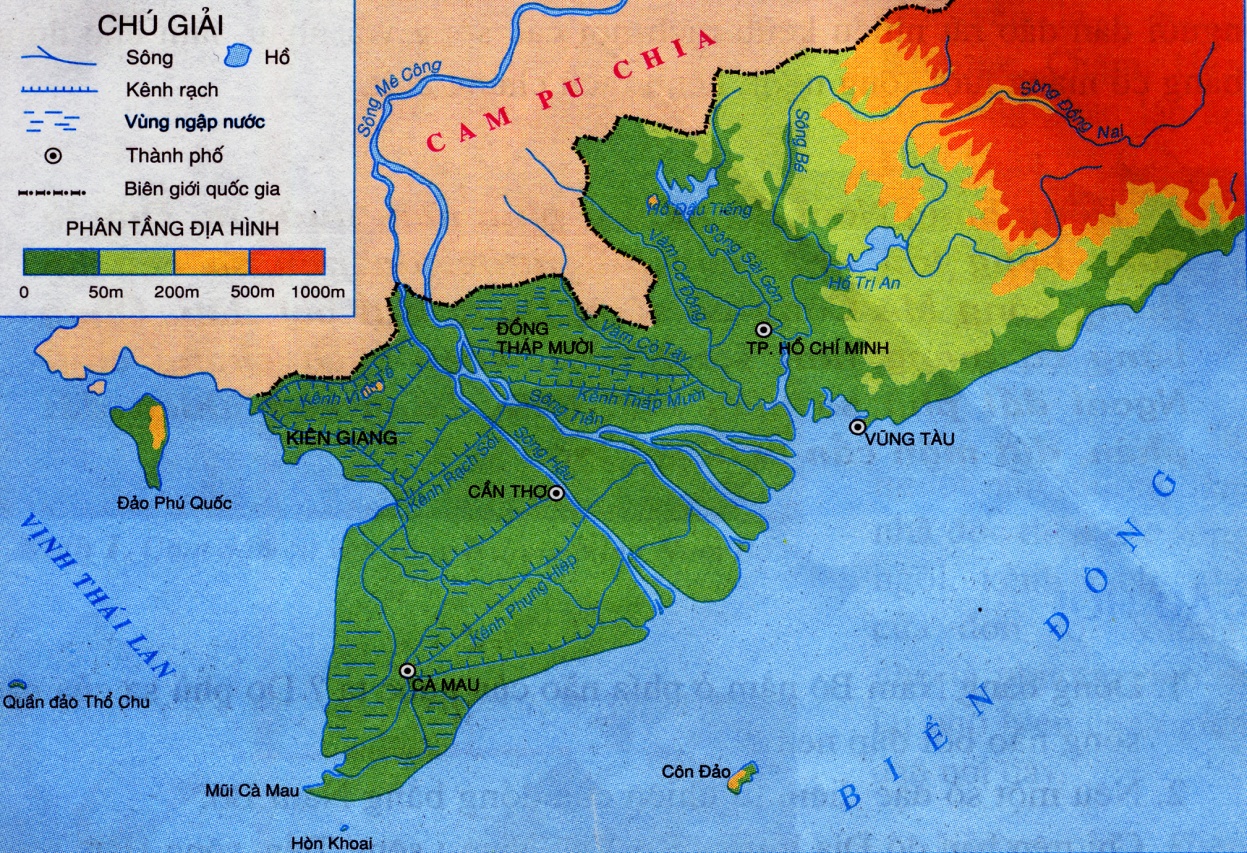  Em hãy cho biết thành phố Cần Thơ nằm ở vị trí nào của đồng bằng sông Cửu Long ?
 Trung tâm  đồng bằng  sông    Cửu Long
LƯỢC ĐỒ TỰ NHIÊN ĐỒNG BẰNG NAM BỘ
Thành phố Cần Thơ nằm bên sông Hậu, ở trung tâm đồng bằng sông Cửu Long. Cần Thơ có điều kiện thuận lợi trong việc giao lưu với các tỉnh thành khác trong nước và các nơi trên thế giới
Tại sao nói thành phố Cần Thơ là trung tâm kinh tế của đồng bằng sông Cửu Long? Kể tên một số ngành công nghiệp của Cần Thơ?
Nêu những dẫn chứng cho thấy Cần Thơ là trung tâm văn hóa, khoa học của đồng bằng sông Cửu Long?
Kể tên những địa điểm du lịch của Cần Thơ?
Tại sao nói thành phố Cần Thơ là trung tâm kinh tế của đồng bằng sông Cửu Long? Kể tên một số ngành công nghiệp của Cần Thơ?
   Đây là nơi tiếp nhận hàng nông sản, thủy sản của đồng bằng sông Cửu Long chế biến, xuất đi các nơi; Cần Thơ còn là nơi sản xuất máy nông nghiệp, phân bón thuốc trừ sâu cho đồng bằng.
Kể tên một số ngành công nghiệp ở Cần Thơ?
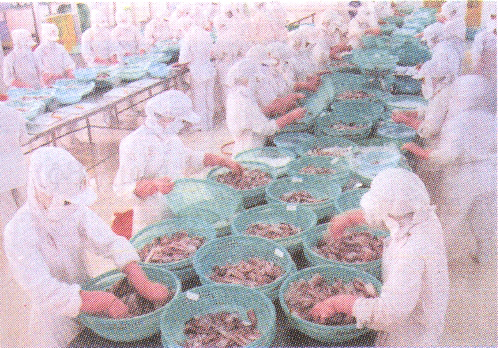 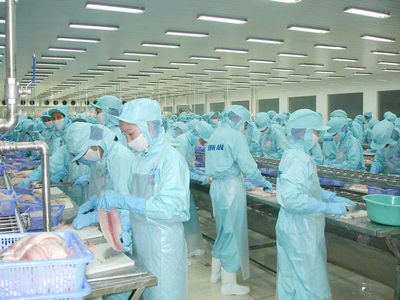 Chế biến cá tra
Chế biến mực
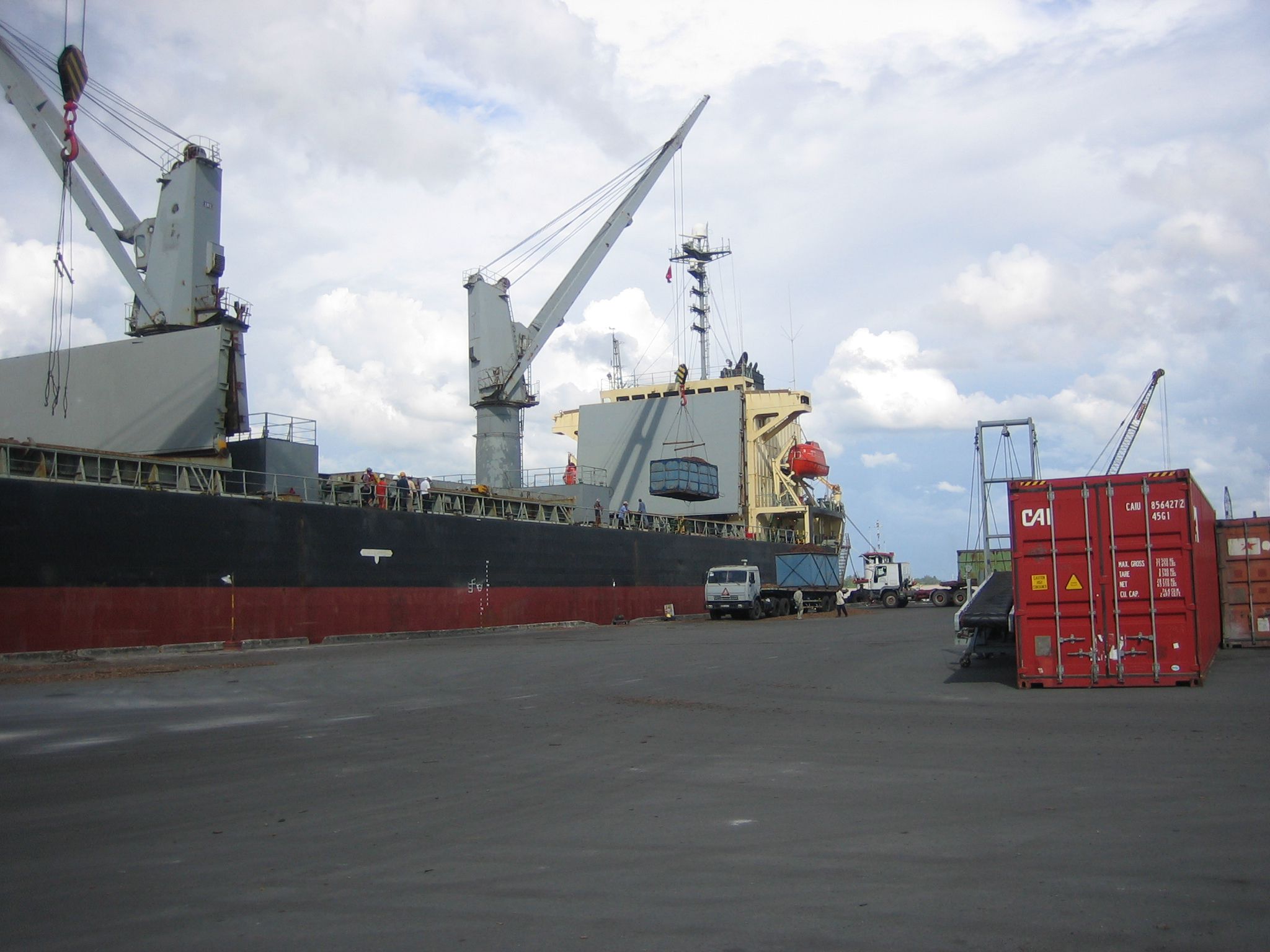 Cảng Cần Thơ
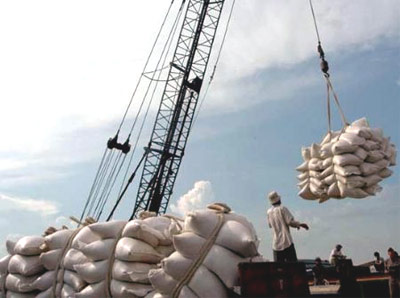 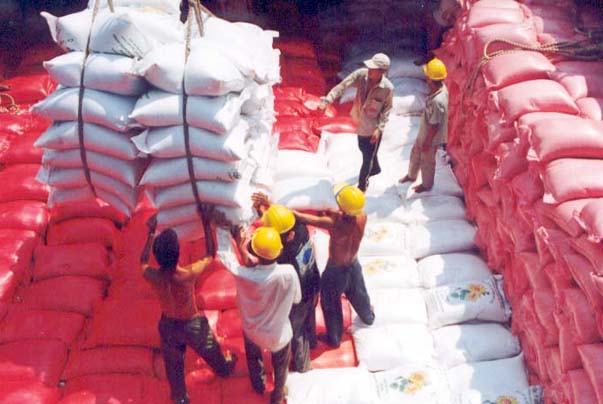 Xuất khẩu gạo
a. Trung tâm kinh tế
 Thành phố Cần Thơ là trung tâm kinh tế quan trọng của đồng bằng sông Cửu Long. Đây là nơi tiếp nhận các hàng nông sản, thuỷ sản của vùng đồng bằng sông Cửu Long, rồi xuất đi các nơi khác ở trong nước và thế giới.
Nêu những dẫn chứng cho thấy Cần Thơ là trung tâm văn hóa, khoa học của đồng bằng sông Cửu Long?
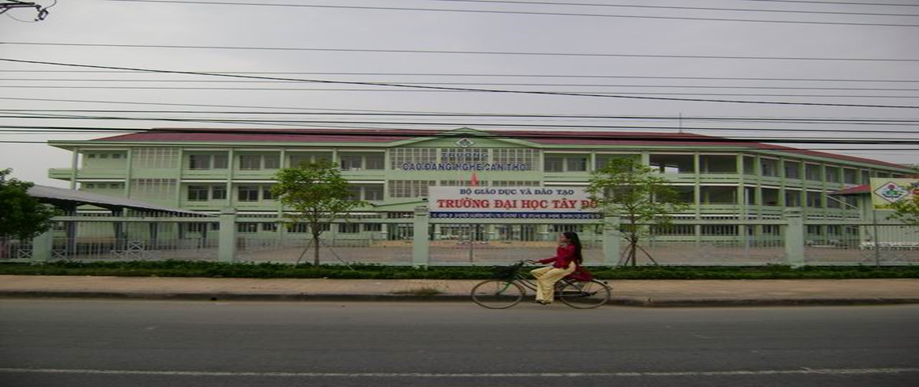 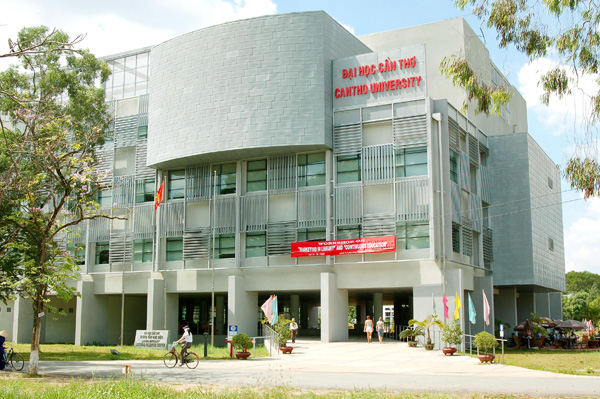 Đại học Cần Thơ
Đại học Tây Đô
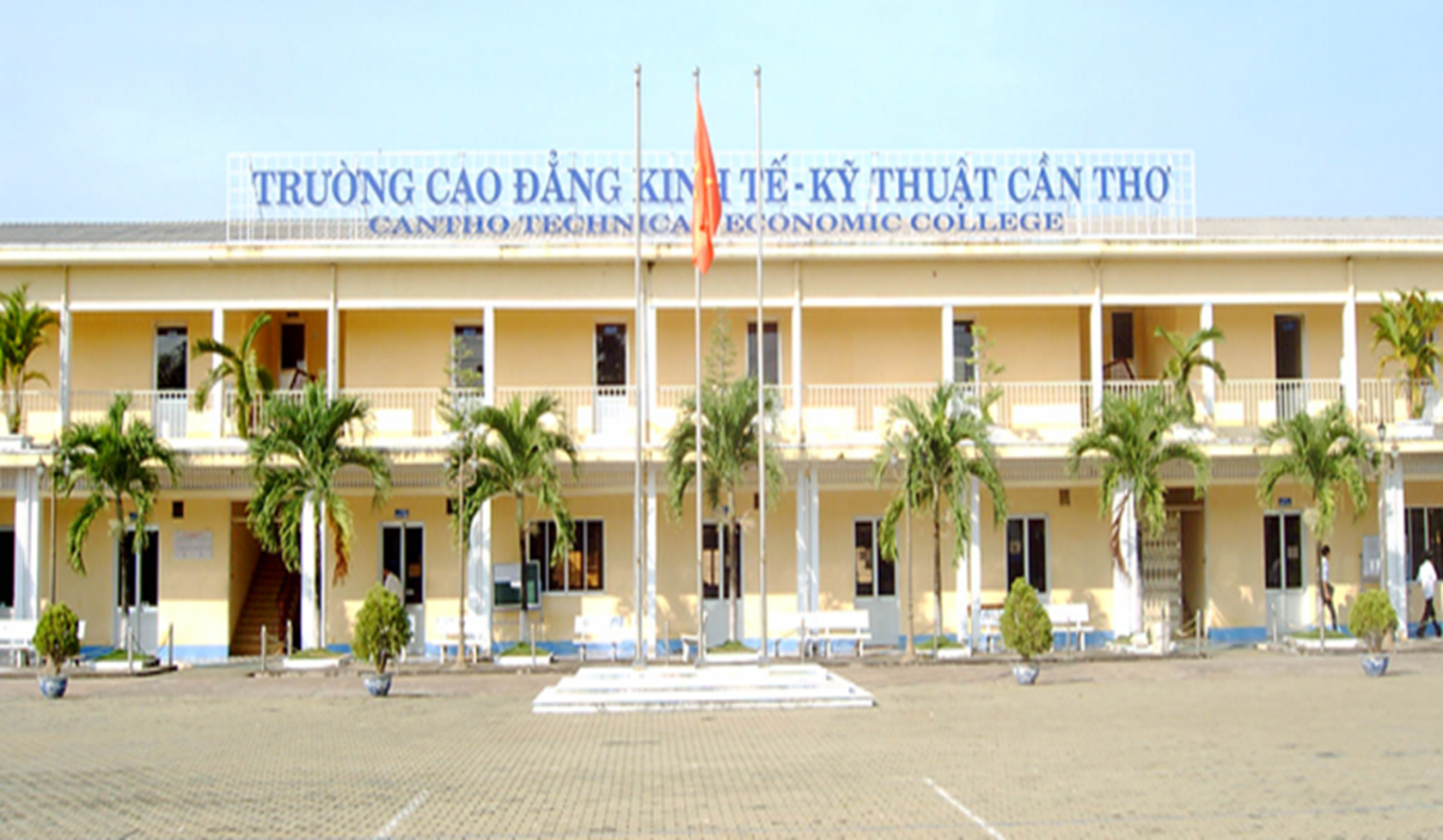 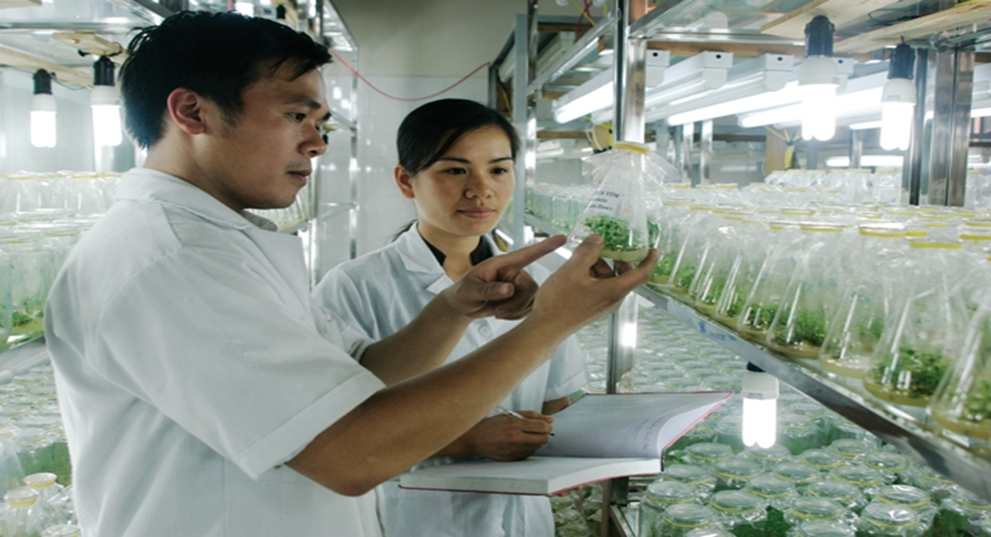 Viện nghiên cứu lúa
Cao đẳng Kinh tế- kỹ thuật Cần Thơ
b. Trung tâm văn hoá, khoa học của đồng bằng sông Cửu Long.
Có trường đại học Cần Thơ và các trường cao đẳng , các trung tâm dạy nghề đã đào tạo cho đồng bằng nhiều cán bộ khoa học kĩ thuật, nhiều lao động có chuyên môn giỏi.
Có Viện nghiên cứu lúa, tạo ra nhiều giống lúa mới cho đồng bằng sông Cửu Long.
Kể tên những địa điểm du lịch của Cần Thơ?
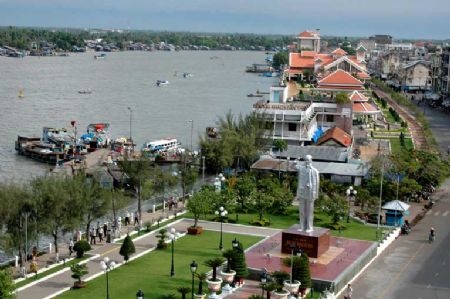 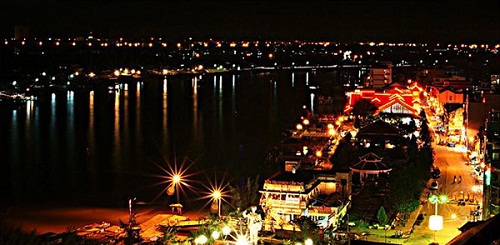 Bến Ninh Kiều
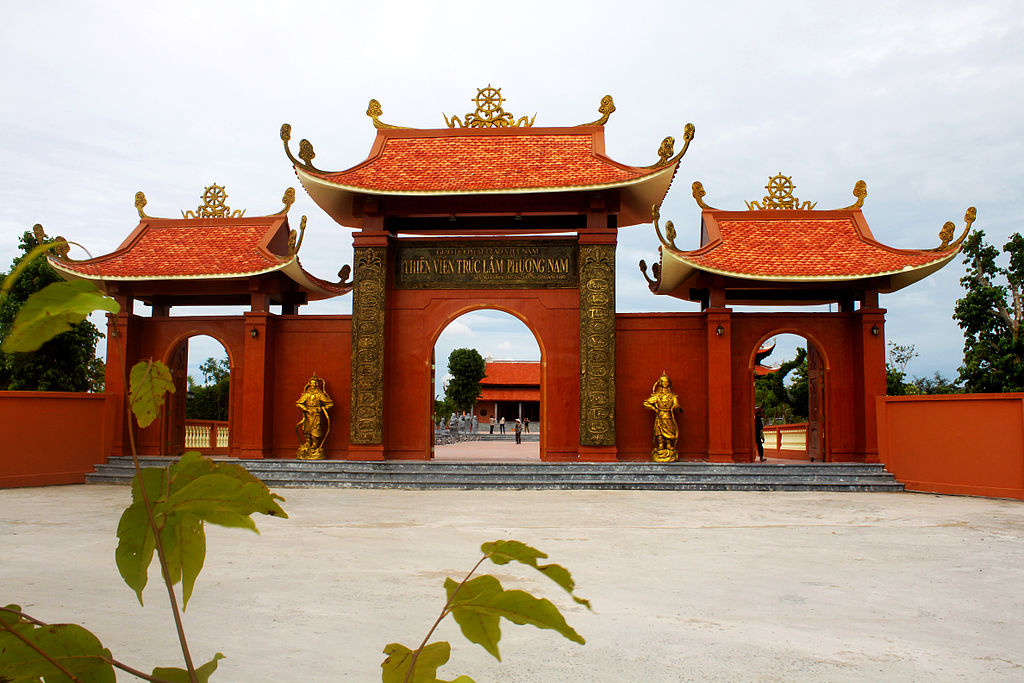 Thiền viện Trúc Lâm
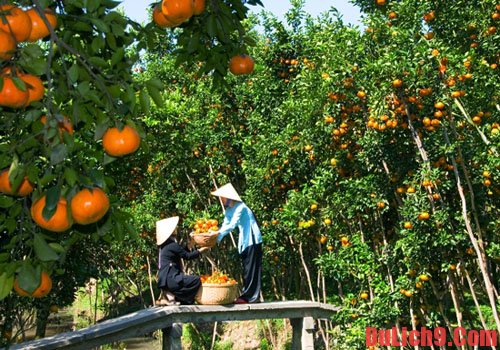 Miệt vườn trù phú
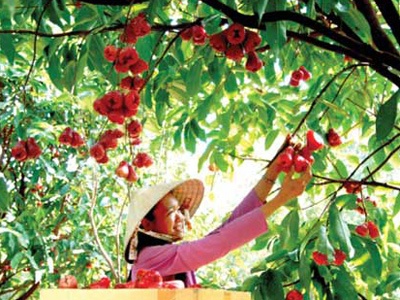 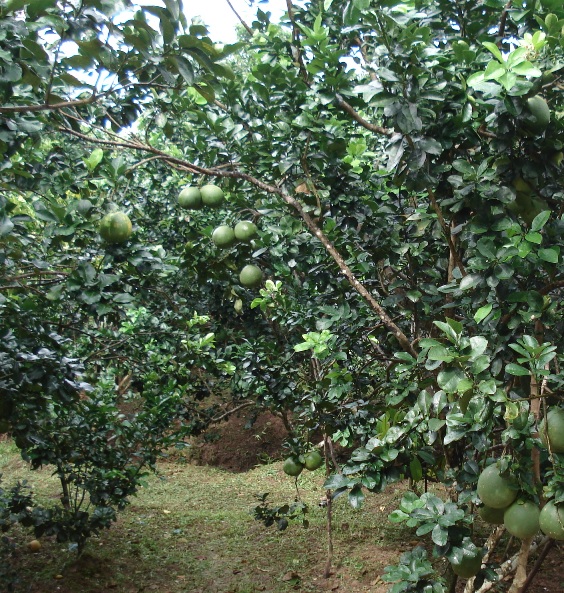 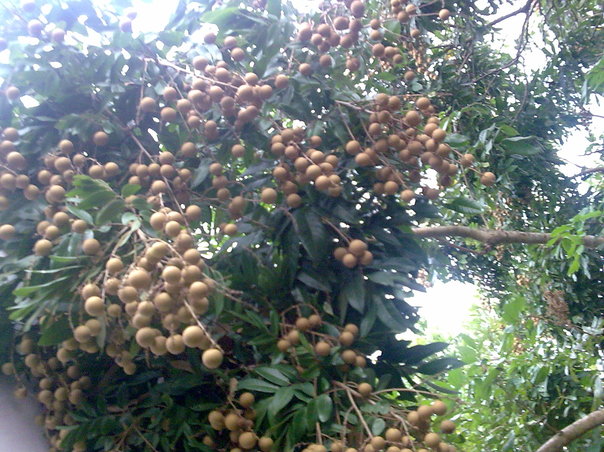 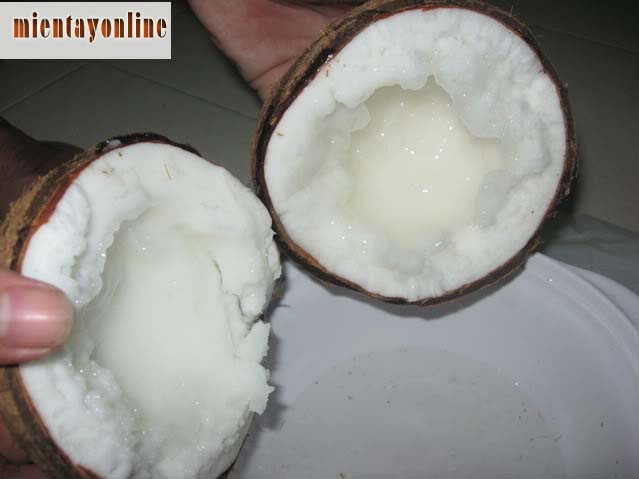 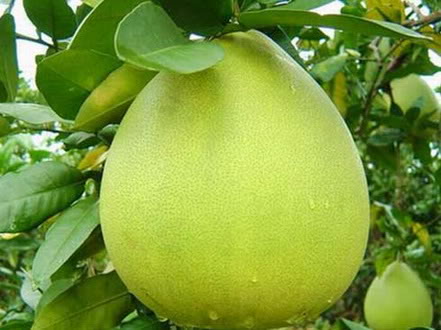 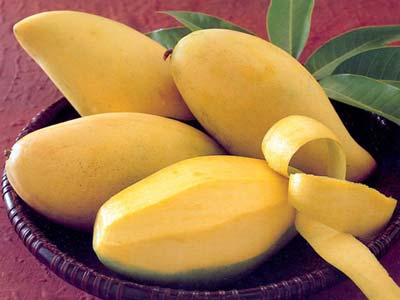 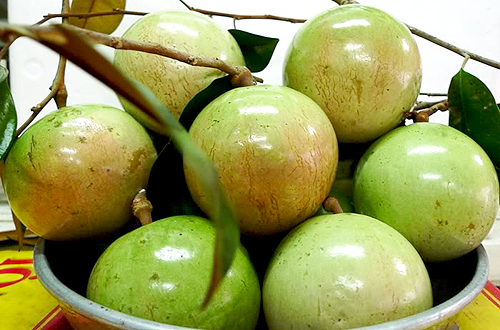 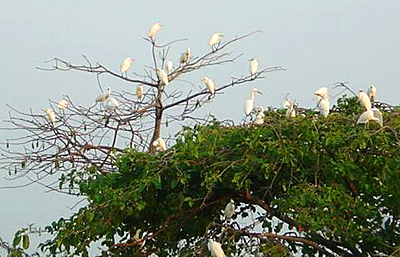 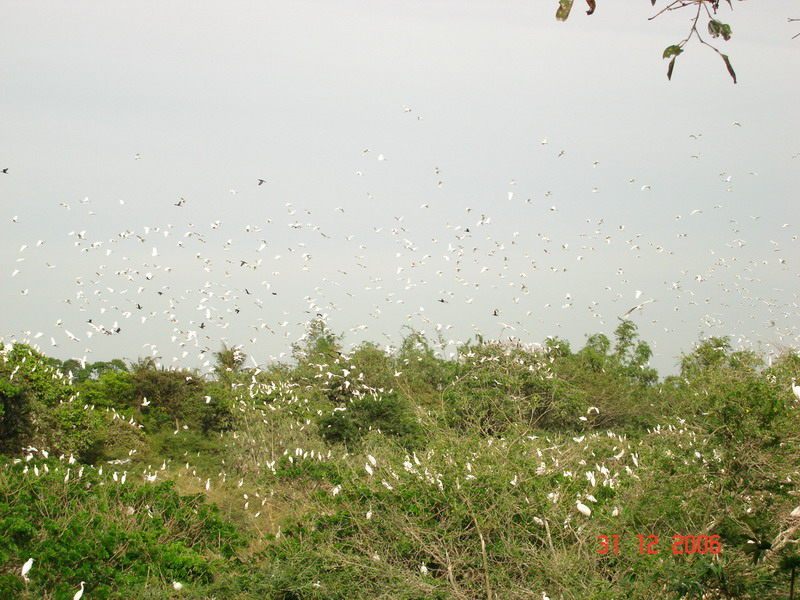 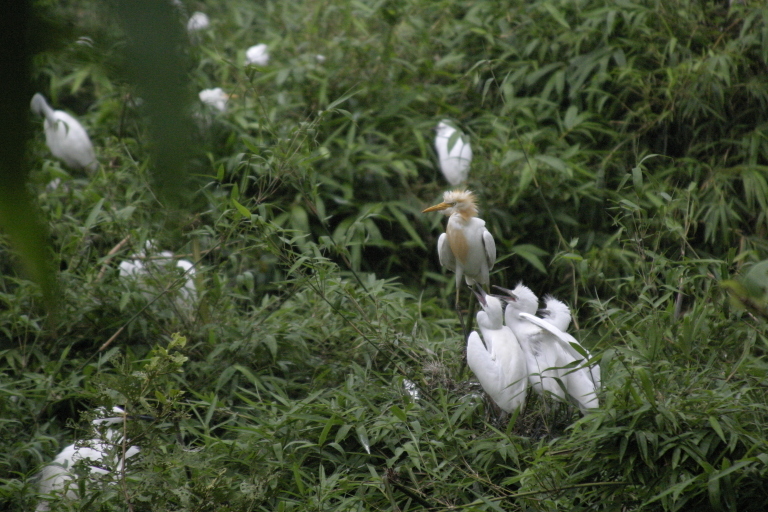 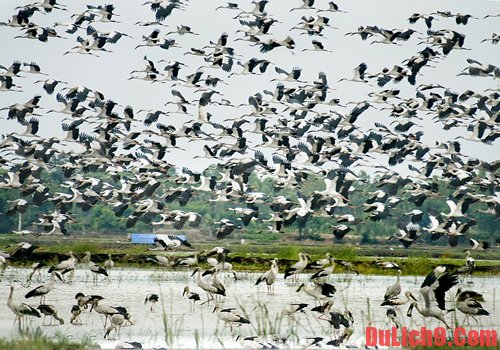 Vườn cò Bằng Lăng
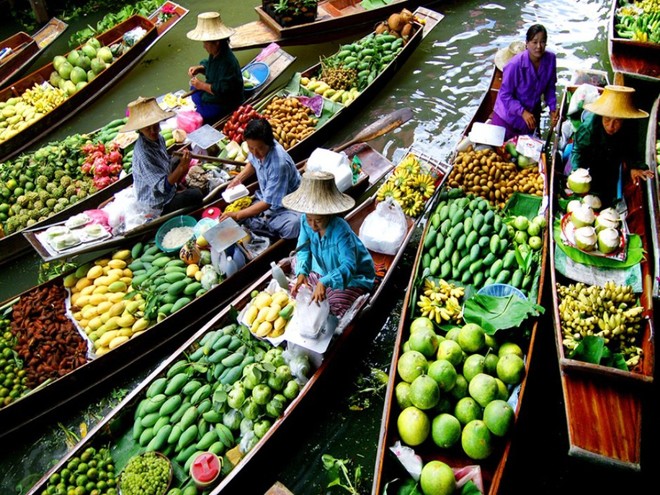 Chợ nổi trên sông
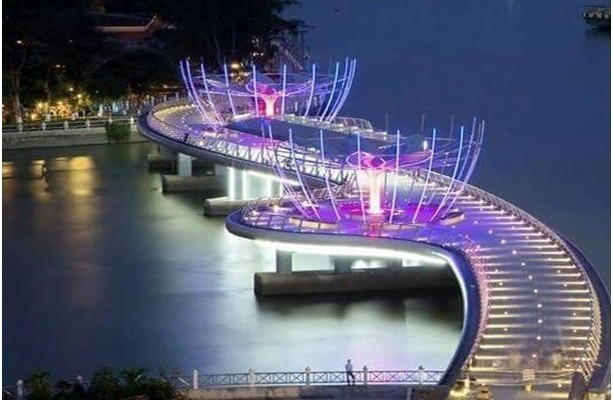 Cầu đi bộ nối liền bến Ninh Kiều và cồn Cái Khế
c. Du lịch
Đến Cần Thơ chúng ta được tham quan du lịch trong các
 khu vườn với nhiều loại trái cây như: nhãn, xoài, dâu, mận….
Tham quan Bến Ninh Kiều, chợ nổi trên sông, vườn cò Bằng Lăng, 
Thiền viện Trúc Lâm…
Giải thích vì sao thành phố Cần Thơ là thành phố trẻ nhưng lại nhanh chóng trở thành trung tâm kinh tế, văn hoá khoa học của đồng bằng sông Cửu Long?
Nhờ có vị trí địa lí thuận lợi.Cần Thơ là nơi tiếp nhận nhiều mặt hàng nông, thuỷ sản của đồng bằng sông Cửu Long để chế biến và xuất khẩu.
?
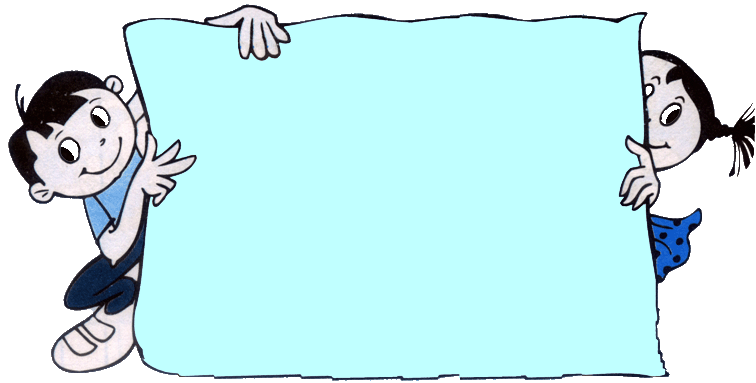 Ghi nhớ:
- Thành phố Cần Thơ nằm bên sông Hậu, ở trung tâm đồng bằng sông Cửu Long. 
- Nhờ có vị trí địa lí thuận lợi, Cần Thơ đã trở thành trung tâm kinh tế, văn hoá, khoa học quan trọng. Đây là nơi tiếp nhận nhiều mặt hàng nông, thuỷ sản của đồng bằng sông Cửu Long để chế biến và xuất khẩu.
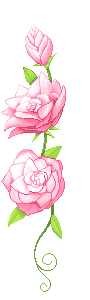 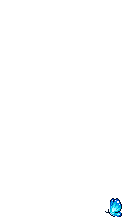 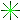 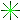 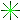 TRÒ CHƠI
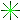 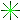 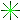 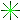 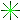 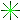 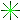 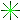 Ô CHỮ MAY MẮN
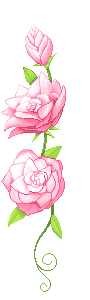 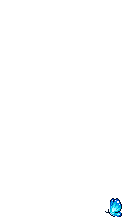 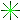 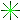 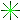 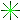 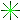 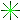 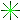 Ô CHỮ MAY MẮN
C
Â
H
Â
U
Ử
U
L
O
N
G
C
N
T
H
B
N
Ằ
I
N
N
G
H
L
K
Ă
I
N
Ề
G
U
Ơ
T
H
A
N
H
L
O
N
G
C
H
Ơ
N
Ổ
I
1
2
3
4
5
oạt động
6
2. Dòng sông nào chảy qua thành phố Cần Thơ?
5. Đây là nơi có nhiều cảnh đẹp nổi tiếng ở Cần Thơ?
1. Thành phố Cần Thơ nằm ở vị trí trung tâm của đồng bằng nào?
3. Đây là nơi cư trú của các loài chim, cò nổi tiếng ở Cần Thơ?
6. Mọi hoạt động buôn bán đều diễn ra trên thuyền?
4.Một loại trái cây có nhiều ở miền Nam khi chín có màu đỏ, nhiều hột nhỏ li ti  màu đen?
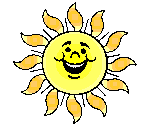 CẢM ƠN THẦY CÔ VÀ CÁC EM ĐÃ LẮNG NGHE
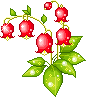 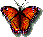 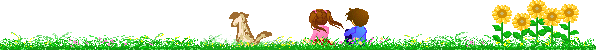